Aviation Human Factors
Nicoletta Fala
Oct 7 2019
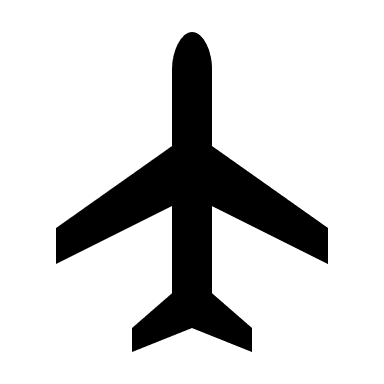 Aviation has unique characteristics that posechallenges in human factors research
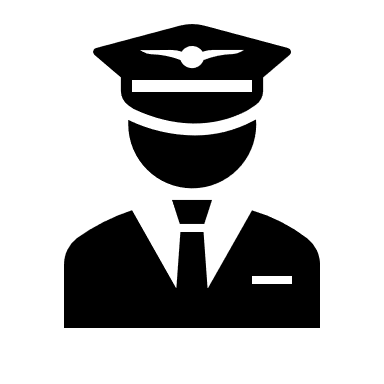 System = Pilot + Aircraft + Environment

Pilot personality
Highly skilled with specialized training
High-risk environment
Mental workload
Rarity of events
Single crew vs multi crew
Aviation has unique characteristics that posechallenges in human factors research
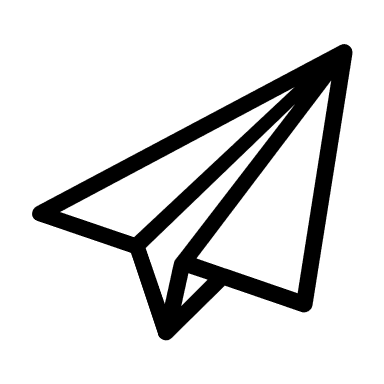 System = Pilot + Aircraft + Environment

System complexity
Automation
Different flavors of aviation: sport vs mode of transport
Variation in systems
Aviation has unique characteristics that posechallenges in human factors research
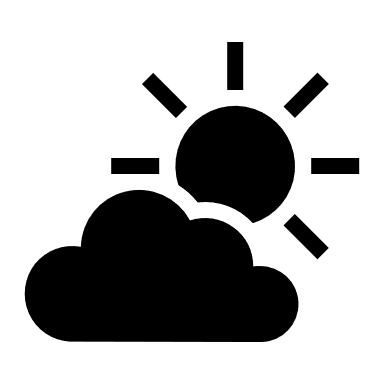 System = Pilot + Aircraft + Environment

Variable
Adds to workload
Stressors depend on operations
Engages (or overwhelms) most senses